Business Mentoring Scheme
Supporting Resources
Meet face-to-face or virtually for a minimum of 1 hour each month for 6 months.  
Complete short pre, interim and end-of-scheme feedback surveys.
Mentors and mentees should agree that any information exchanged during the scheme is confidential unless otherwise stated.  There is an example NDA you can download to use if you wish.  
Mentors should not charge mentees for the provision of advice or guidance, or solicit their professional services.  
Mentees should not ask mentors for any investment, loans or support with personal finances.
Mentoring Commitment
To ensure you get value from this scheme, there is a level of commitment that we ask for:
Example meeting agenda
Having an agenda can help prepare for and guide your mentoring sessions.
Proposed meeting topics Discuss & agree focus areas for your meeting
Development goals It could be useful to reference these goals to ensure agenda addresses them
Current challenges/ areas of interest The main part of session to explore challenges/ other topics
Action items and next session date Agree actions and book in next session, to ensure monthly cadence
Meeting evaluation and feedback An informal review of what went well, and what could have made it more valuable
AOBAny other business you would like to discuss
Suggested topics for your first meeting
Your first mentoring session is a great opportunity to build rapport with your mentor and share your goals and objectives for your time together.  Here are some suggestions to aid that discussion.
Mentoring Record
Feel free to use this template as a record of your sessions with your mentor.
Mentee: (Your name)
(Your business name here)
Mentor: (Your mentor)
Next session:
(Date)
Headline: 
(Headline update – of progress/ next action points – whatever feels like it encapsulates current status the most)
Session number:  1 
Date: (Date)
Advice from mentor this month:
X
Y
Z
Actions that have been completed since previous session?
X
Y
Z
Key headlines from your business this month: Highlights / achievements / disappointments / difficulties?
X
Y
Z
Focus areas of discussion with mentor:
Headlines of the session
X
Y
Z
Next actions, to be complete before next session:
X
Y
Z
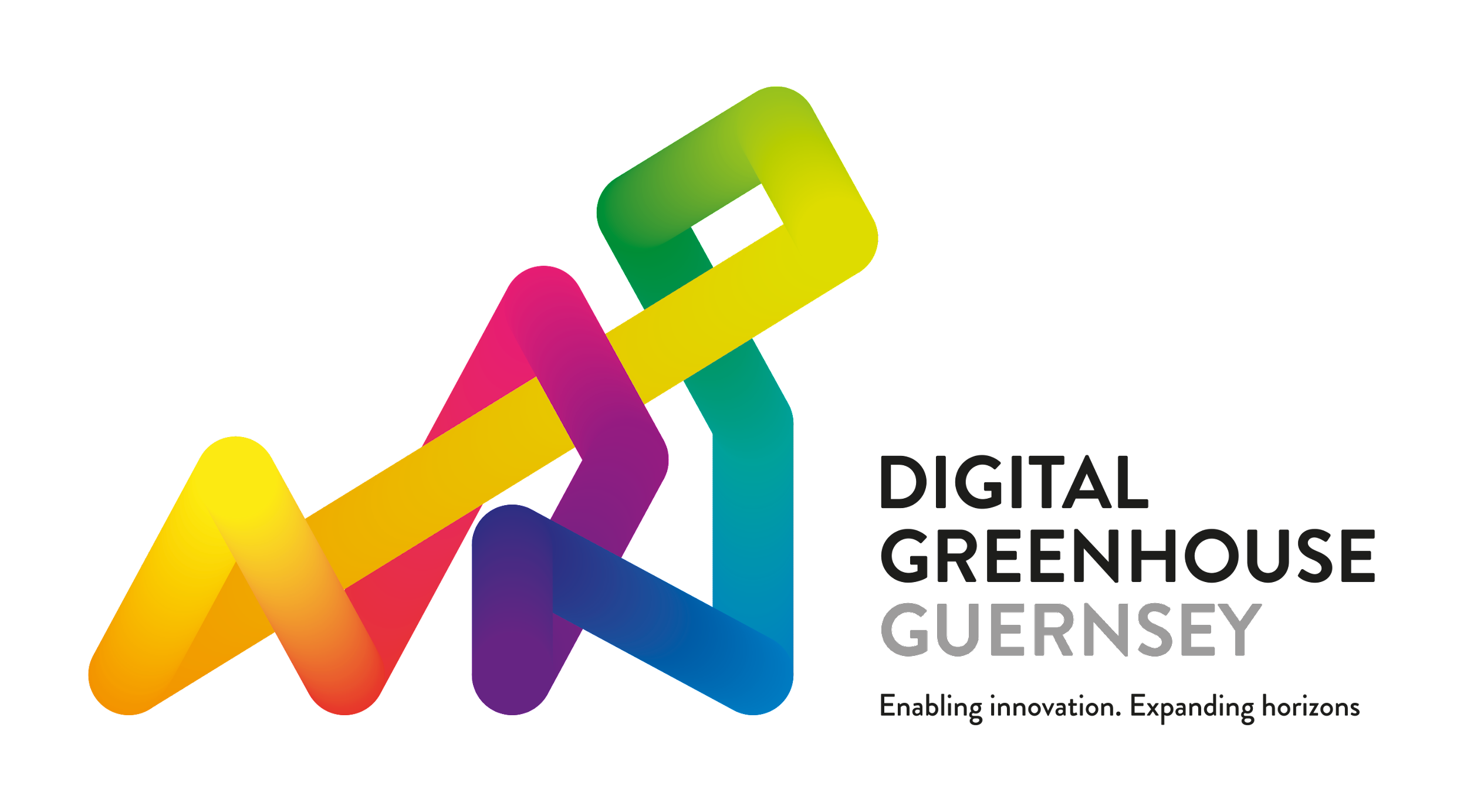 Mentoring Record
Feel free to use this template as a record of your sessions with your mentor.
Mentee: (Your name)
(Your business name here)
Mentor: (Your mentor)
Next session:
(Date)
Headline: 
(Headline update – of progress/ next action points – whatever feels like it encapsulates current status the most)
Session number:  2  
Date: (Date)
Advice from mentor this month:
X
Y
Z
Actions that have been completed since previous session?
X
Y
Z
Key headlines from your business this month: Highlights / achievements / disappointments / difficulties?
X
Y
Z
Focus areas of discussion with mentor:
Headlines of the session
X
Y
Z
Next actions, to be complete before next session:
X
Y
Z
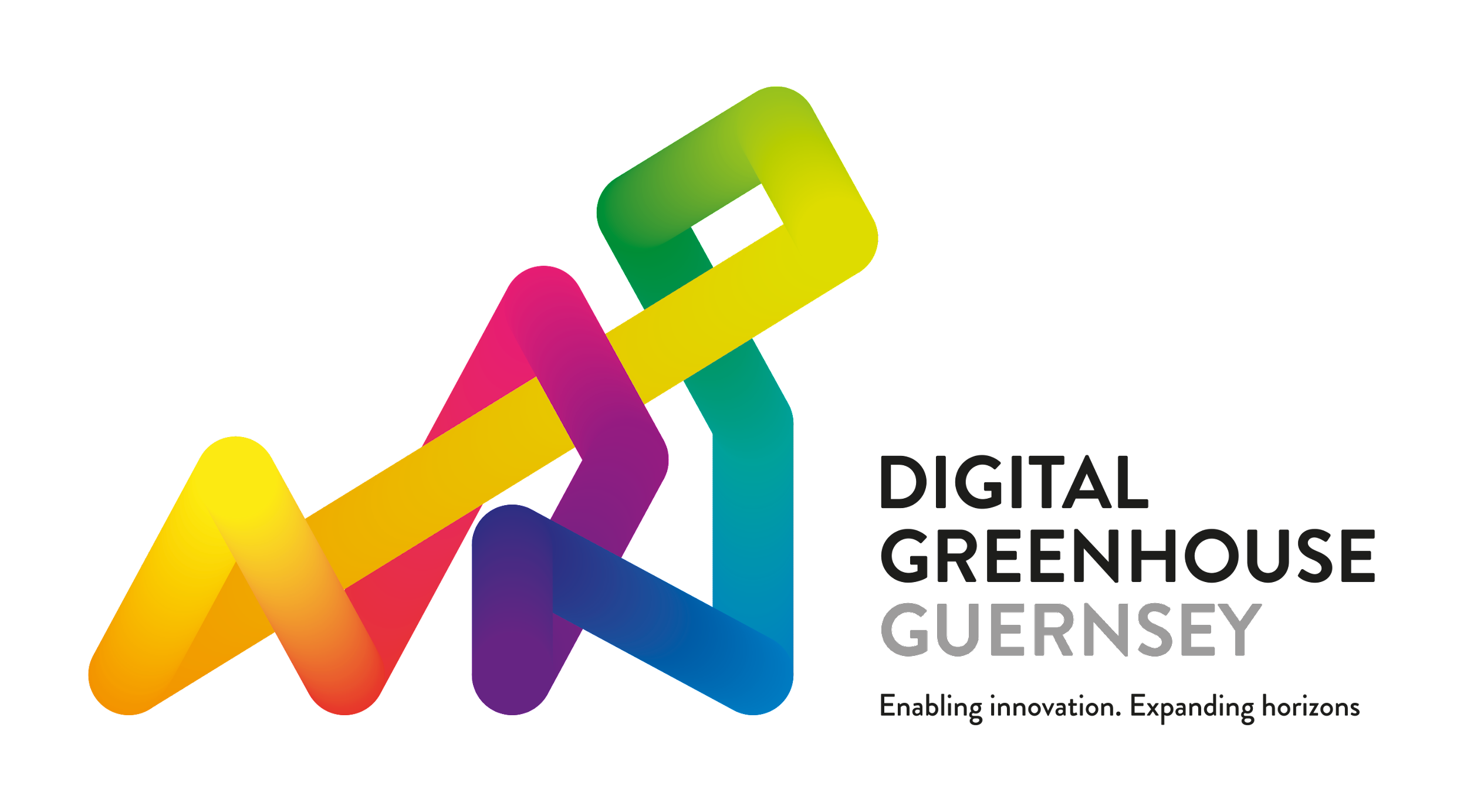 Mentoring Record
Feel free to use this template as a record of your sessions with your mentor.
Mentee: (Your name)
(Your business name here)
Mentor: (Your mentor)
Next session:
(Date)
Headline: 
(Headline update – of progress/ next action points – whatever feels like it encapsulates current status the most)
Session number:  3  
Date: (Date)
Advice from mentor this month:
X
Y
Z
Actions that have been completed since previous session?
X
Y
Z
Key headlines from your business this month: Highlights / achievements / disappointments / difficulties?
X
Y
Z
Focus areas of discussion with mentor:
Headlines of the session
X
Y
Z
Next actions, to be complete before next session:
X
Y
Z
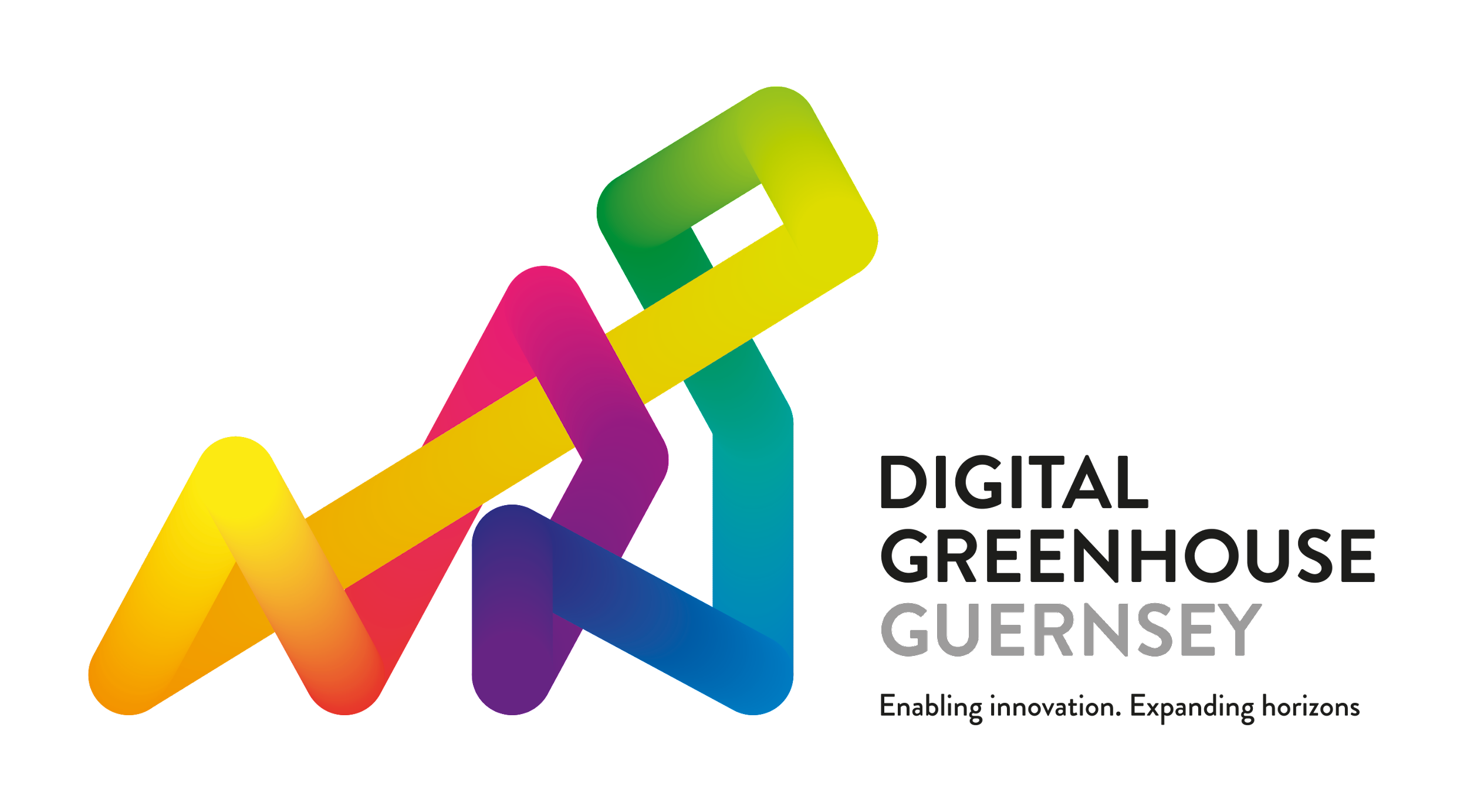 Mentoring Record
Feel free to use this template as a record of your sessions with your mentor.
Mentee: (Your name)
(Your business name here)
Mentor: (Your mentor)
Next session:
(Date)
Headline: 
(Headline update – of progress/ next action points – whatever feels like it encapsulates current status the most)
Session number:  4  
Date: (Date)
Advice from mentor this month:
X
Y
Z
Actions that have been completed since previous session?
X
Y
Z
Key headlines from your business this month: Highlights / achievements / disappointments / difficulties?
X
Y
Z
Focus areas of discussion with mentor:
Headlines of the session
X
Y
Z
Next actions, to be complete before next session:
X
Y
Z
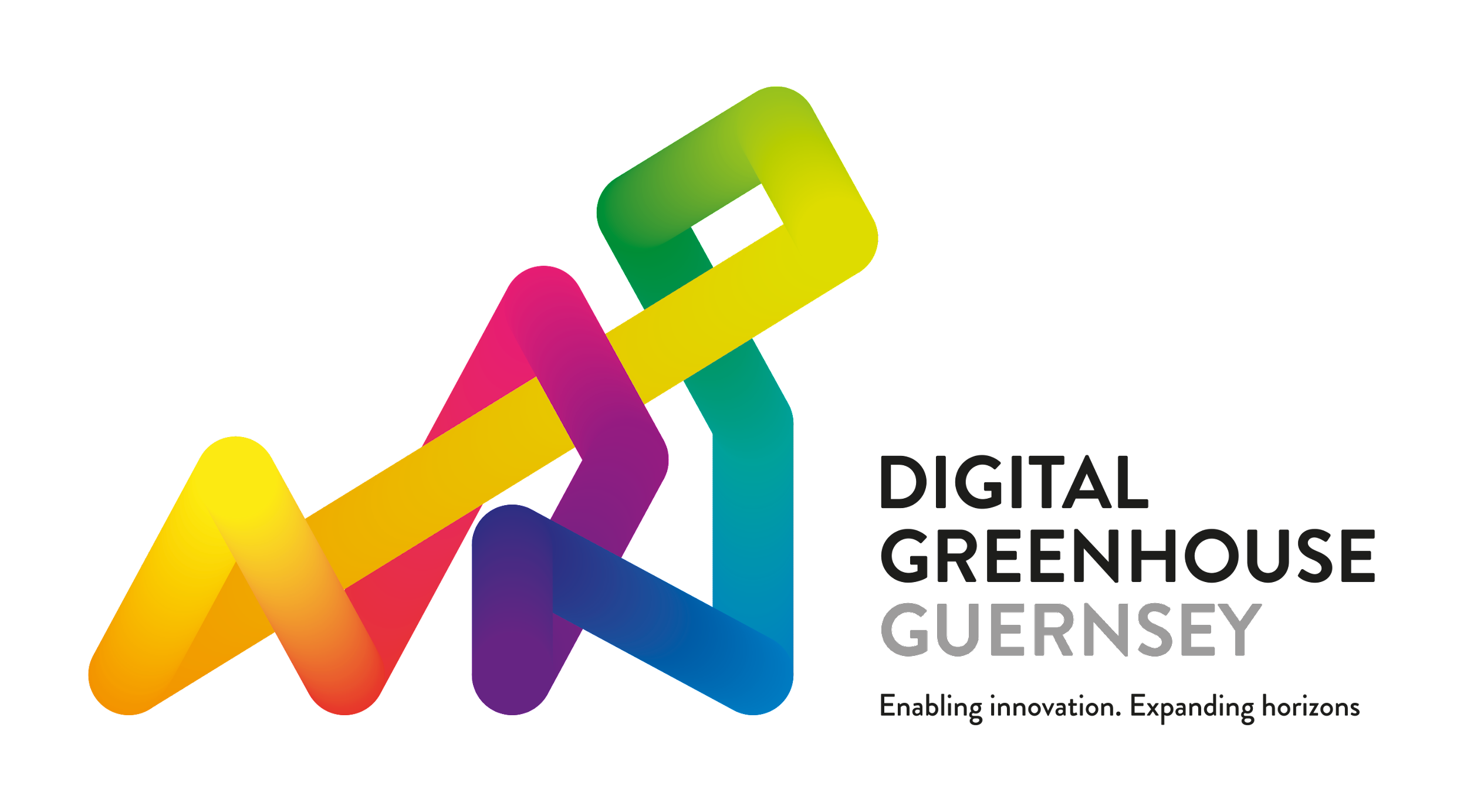 Mentoring Record
Feel free to use this template as a record of your sessions with your mentor.
Mentee: (Your name)
(Your business name here)
Mentor: (Your mentor)
Next session:
(Date)
Headline: 
(Headline update – of progress/ next action points – whatever feels like it encapsulates current status the most)
Session number:  5  
Date: (Date)
Advice from mentor this month:
X
Y
Z
Actions that have been completed since previous session?
X
Y
Z
Key headlines from your business this month: Highlights / achievements / disappointments / difficulties?
X
Y
Z
Focus areas of discussion with mentor:
Headlines of the session
X
Y
Z
Next actions, to be complete before next session:
X
Y
Z
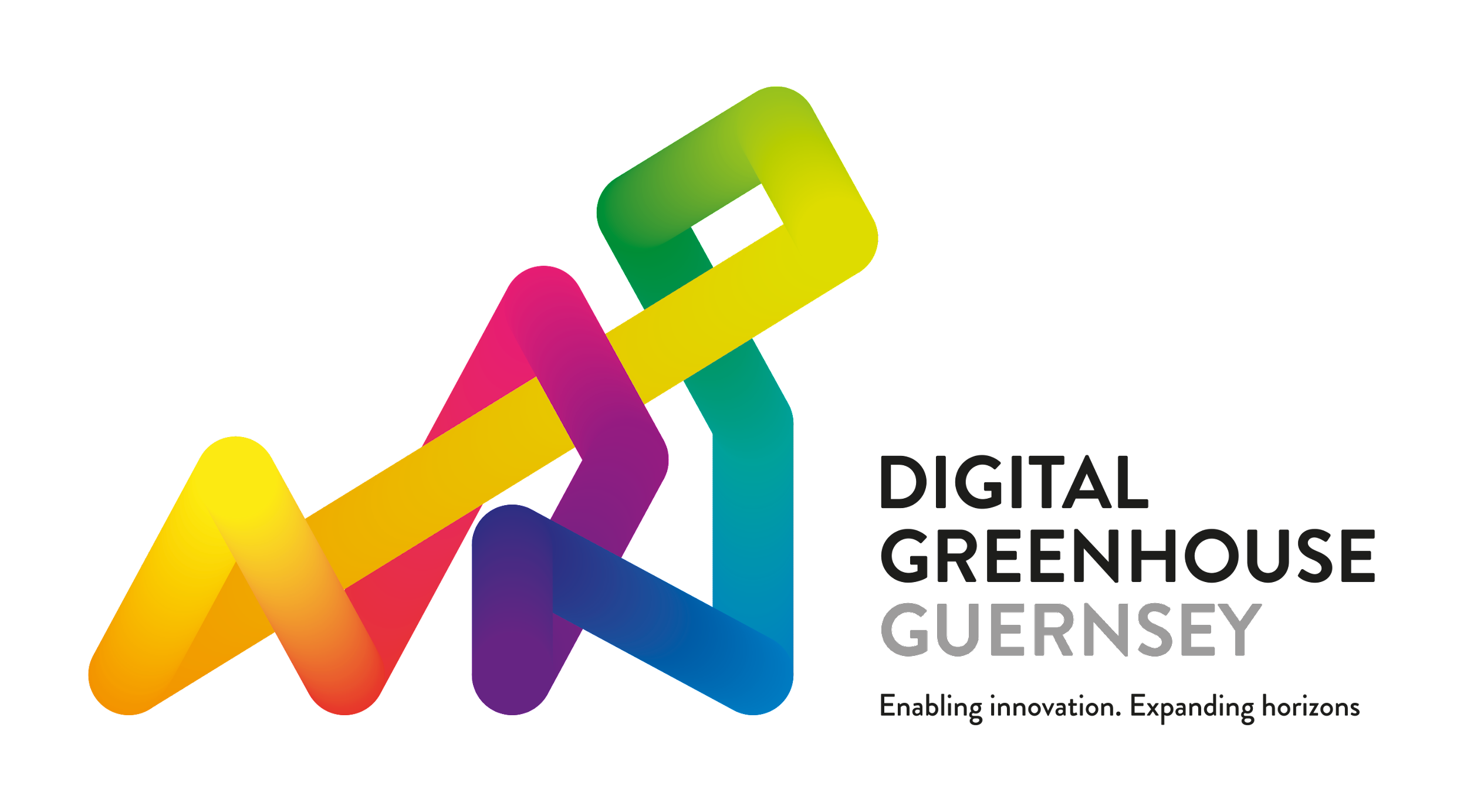 Mentoring Record
Feel free to use this template as a record of your sessions with your mentor.
Mentee: (Your name)
(Your business name here)
Mentor: (Your mentor)
Next session:
(Date)
Headline: 
(Headline update – of progress/ next action points – whatever feels like it encapsulates current status the most)
Session number:  6  
Date: (Date)
Advice from mentor this month:
X
Y
Z
Actions that have been completed since previous session?
X
Y
Z
Key headlines from your business this month: Highlights / achievements / disappointments / difficulties?
X
Y
Z
Focus areas of discussion with mentor:
Headlines of the session
X
Y
Z
Next actions, to be complete before next session:
X
Y
Z
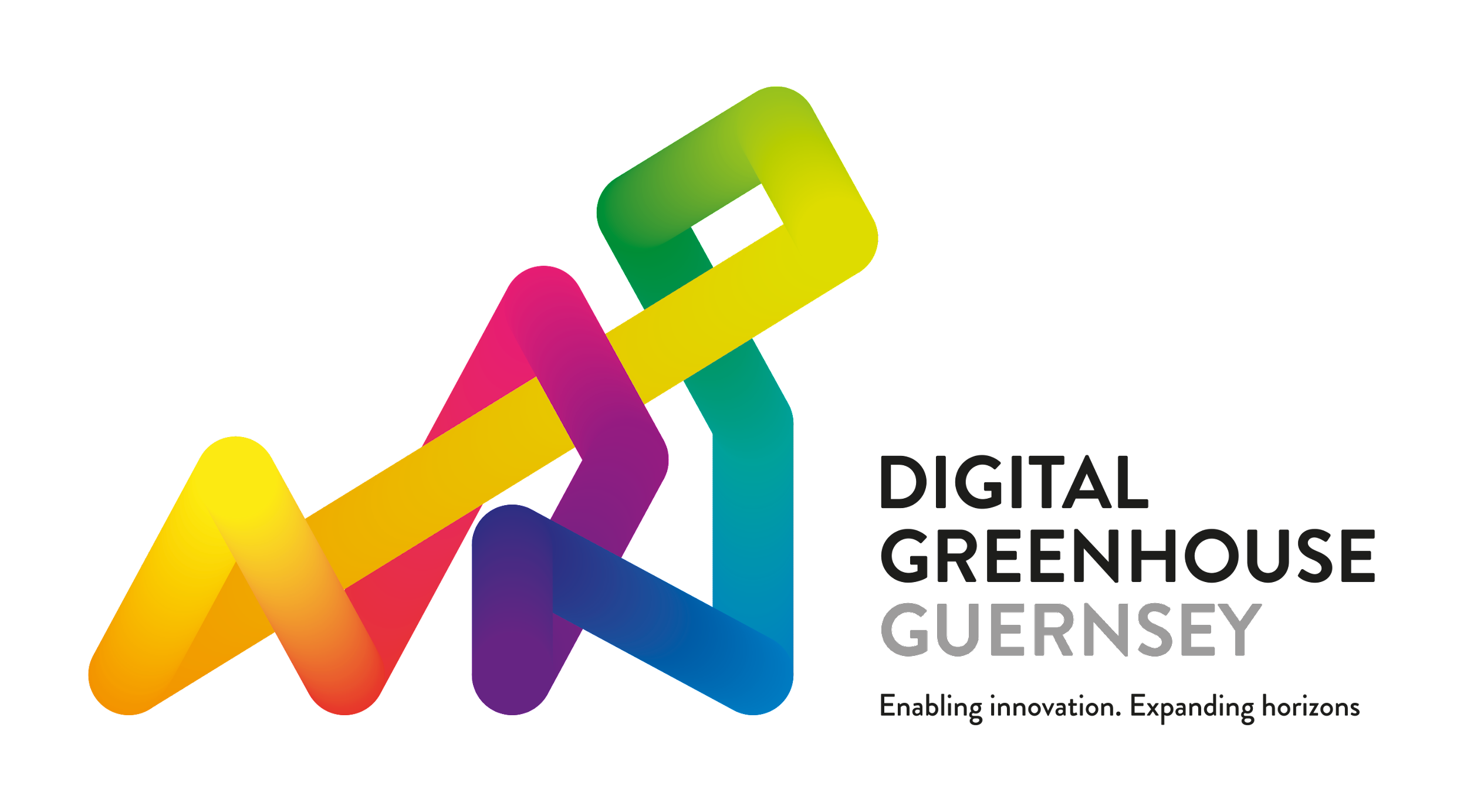